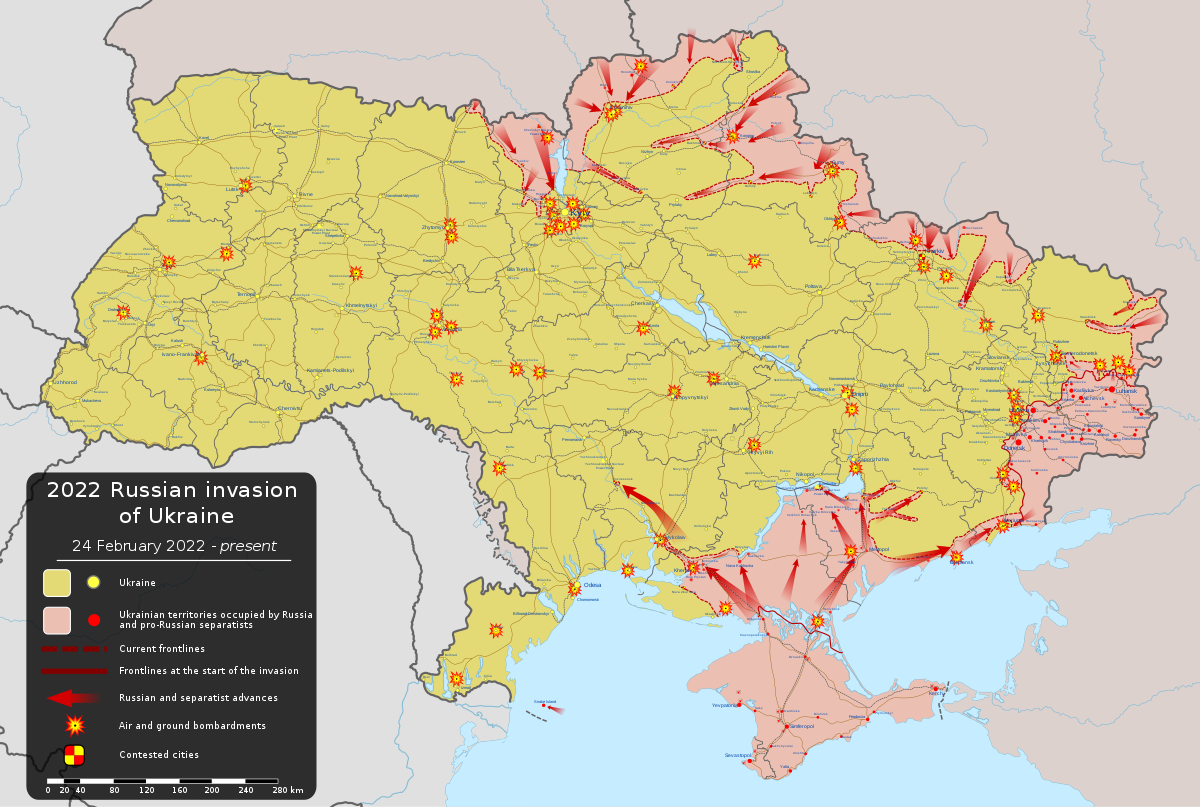 Stelling 1
Nederland moet veel meer geld gaan investeren in defensie
(2% van het nationaal inkomen, zoals in de NAVO de bedoeling is, nu is het 1,4 %)
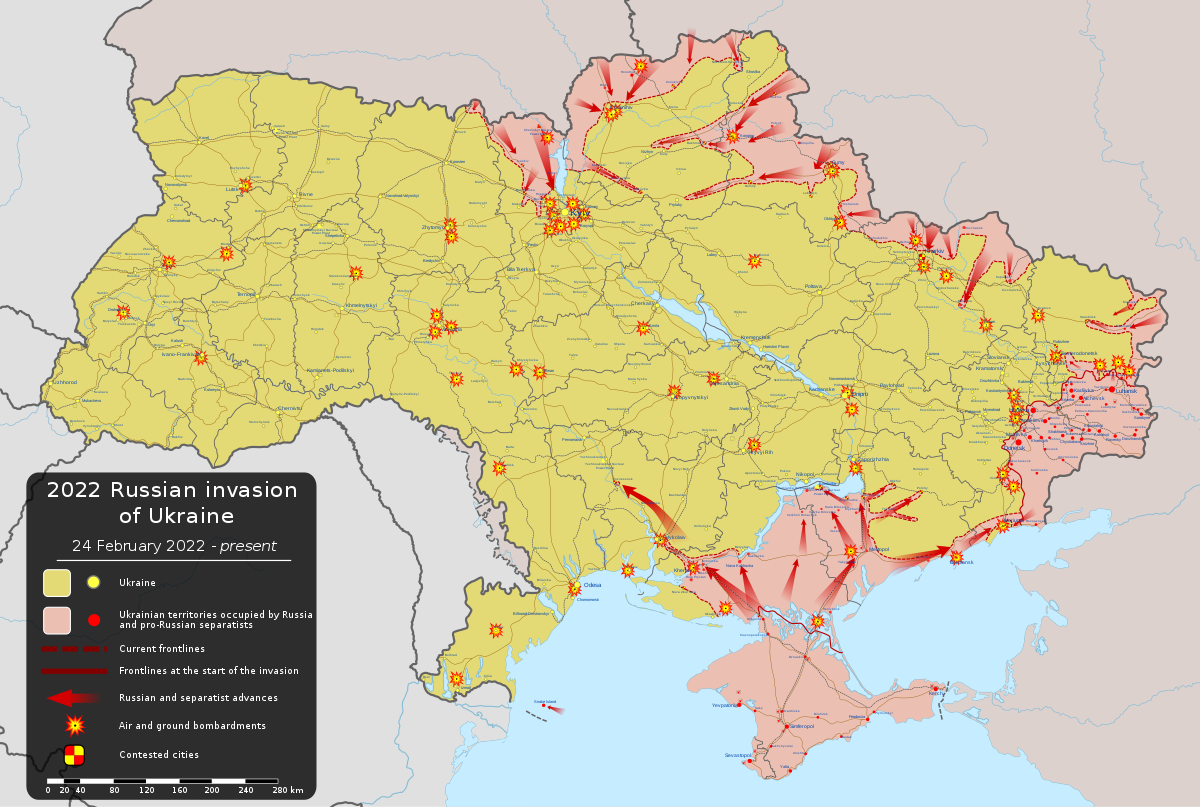 Stelling 2
Nederland moet niet meedoen aan de sancties die de Europese Unie oplegt aan Rusland, want dan worden Nederlandse burgers geraakt in hun portemonnee.
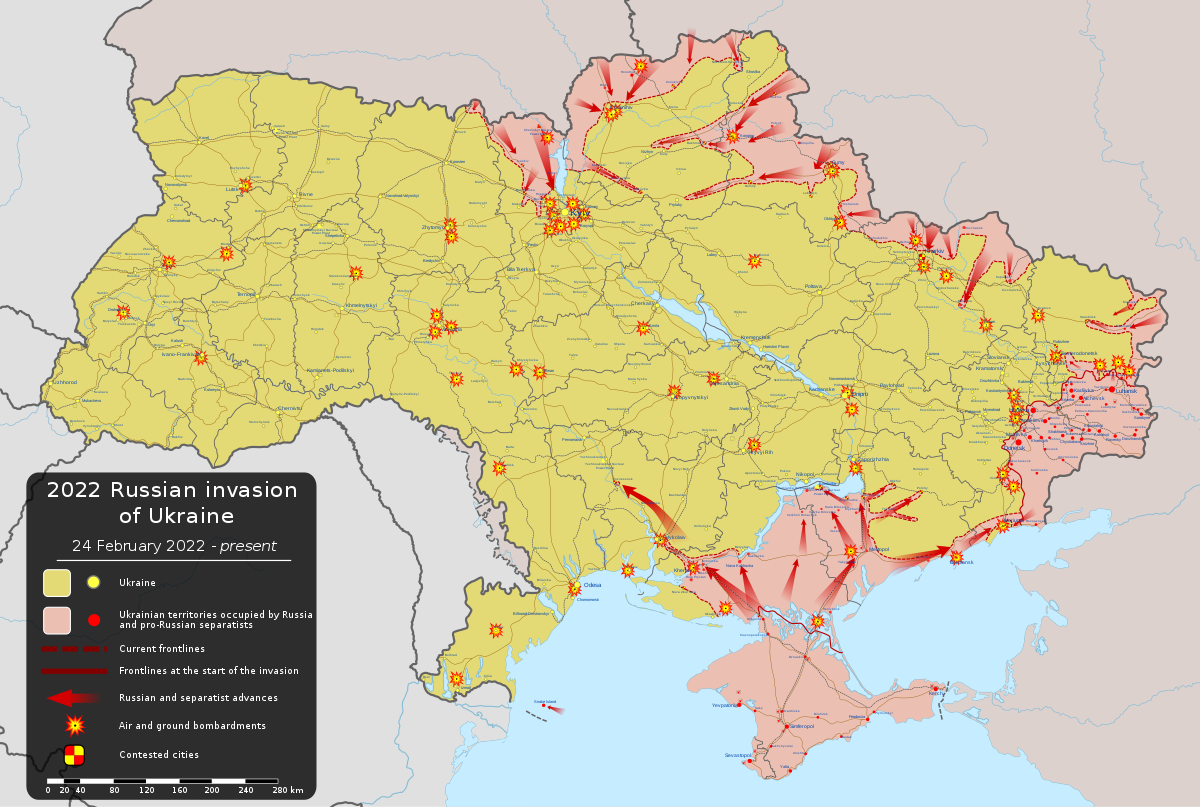 Stelling 3
Het is goed dat het Westen Russische banken uit het betalingssysteem Swift zet.
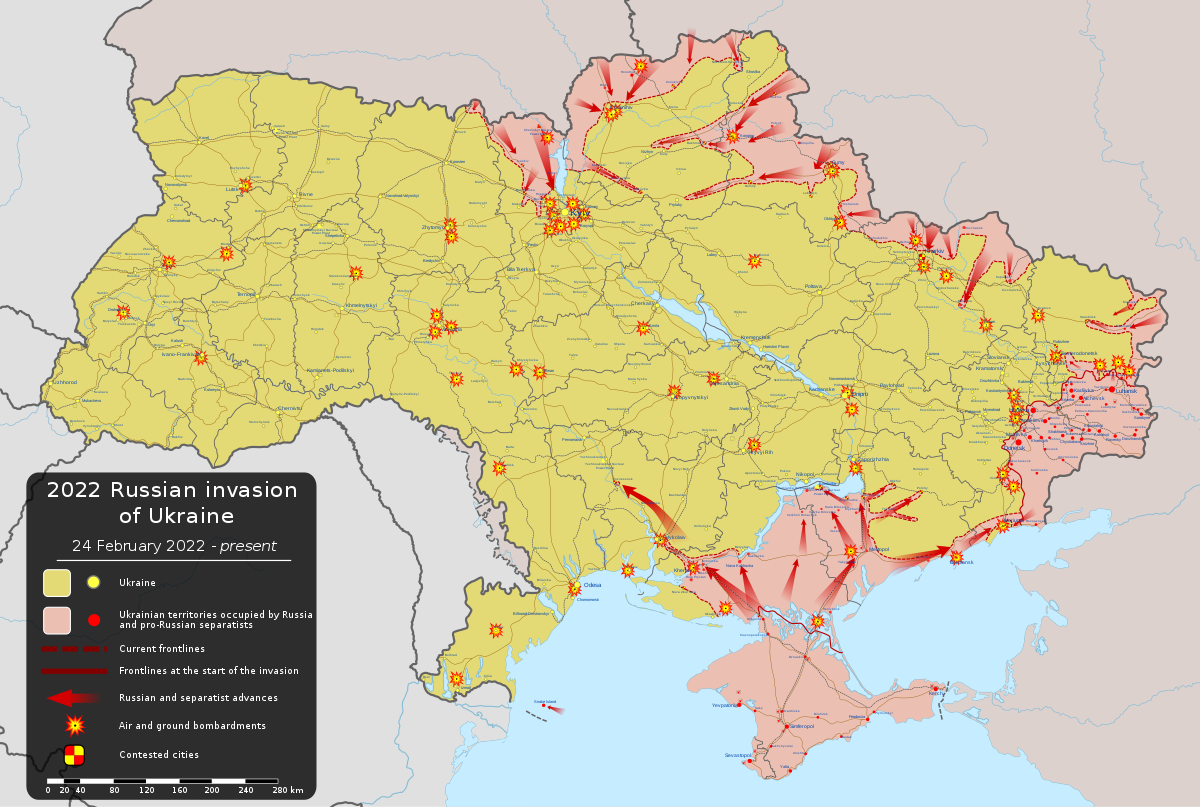 Stelling 4
Nederland moet neutraal blijven in dit conflict.
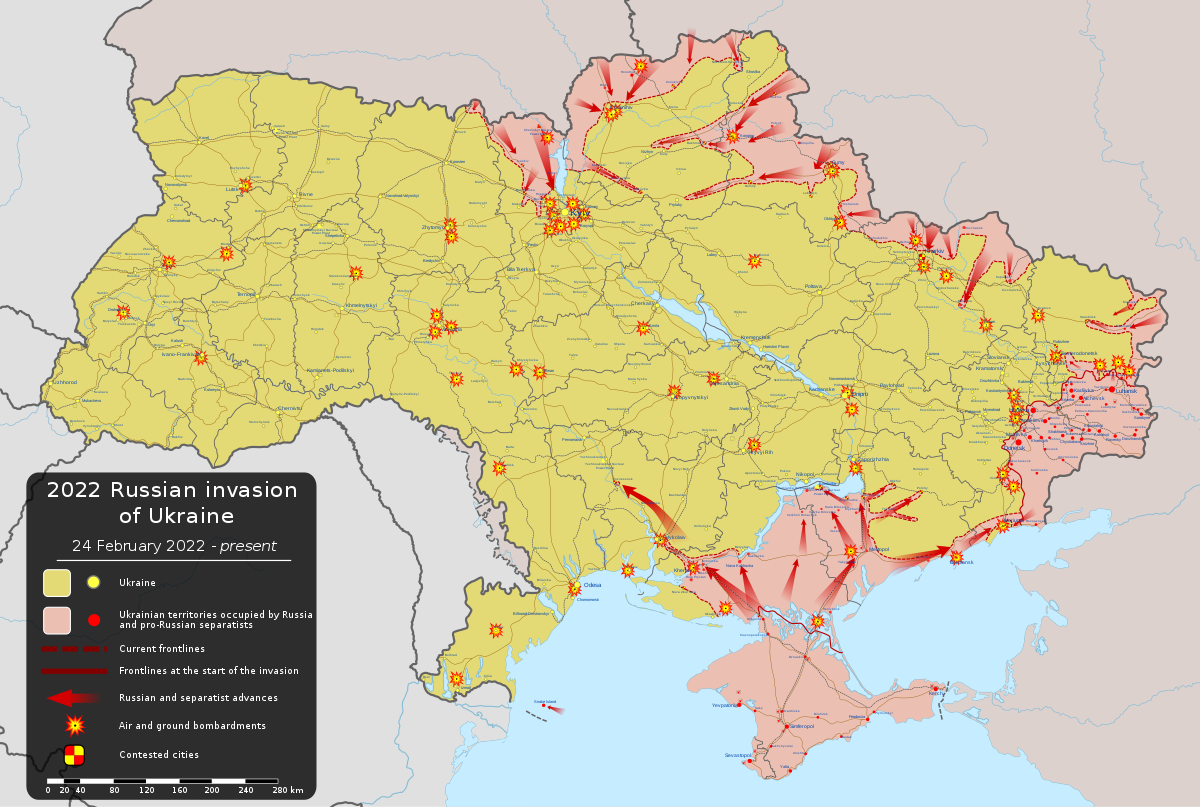 Stelling 5
Het is goed dat Nederland wapens levert aan Oekraïne.
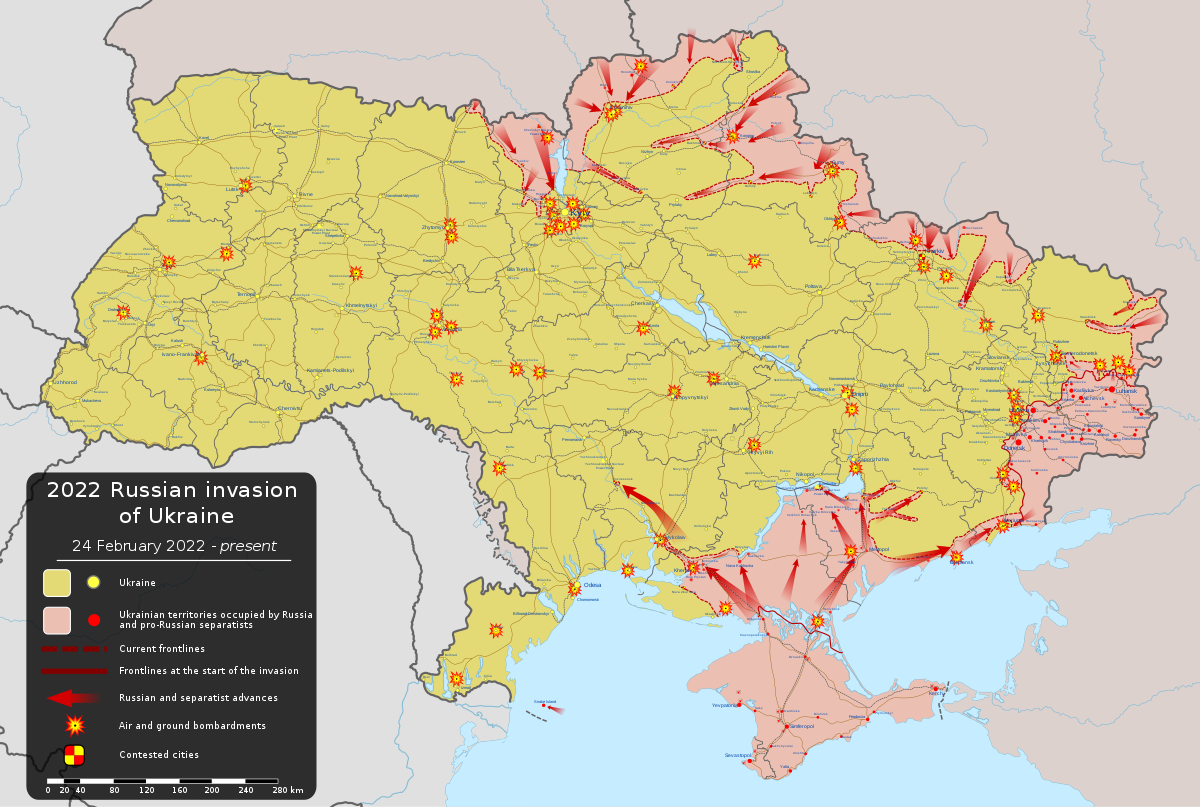 Stelling 6
De EU moet de Russische staatsmedia blijven toestaan om uit te zenden in EU-gebied
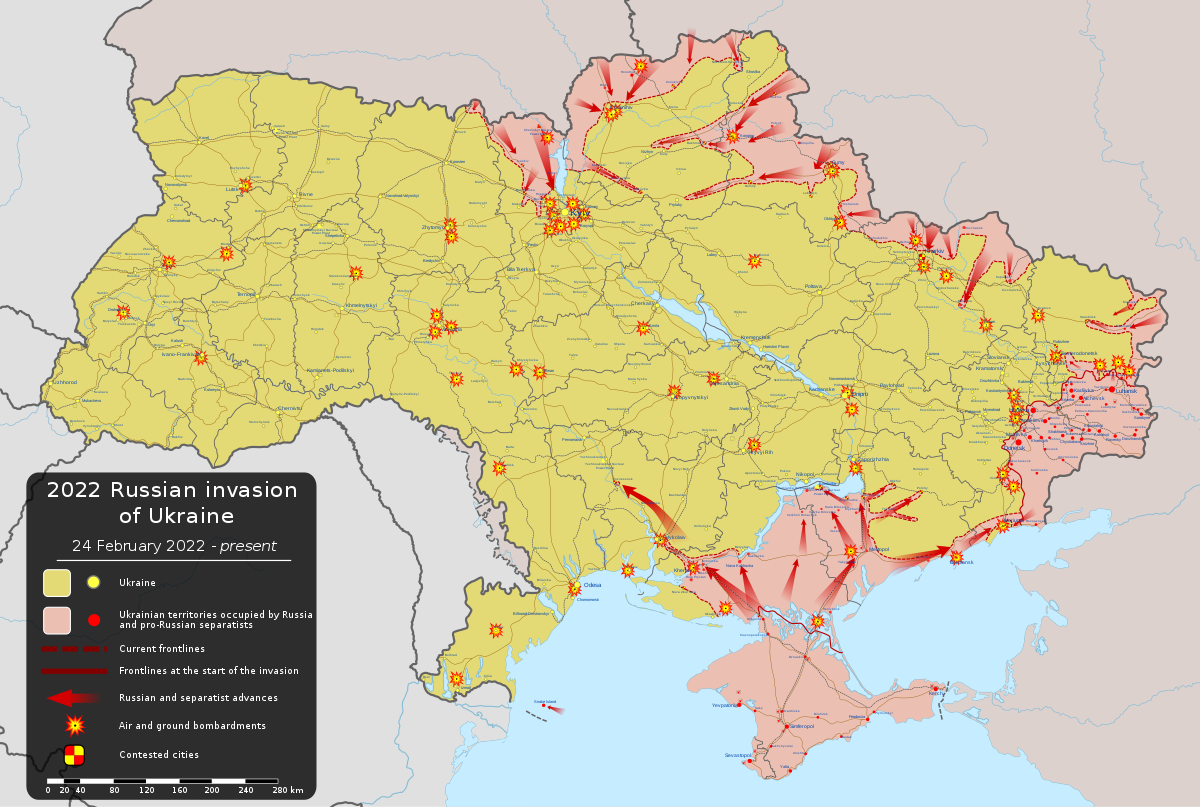 Stelling 7
Nederland moet olie en gas uit Rusland boycotten
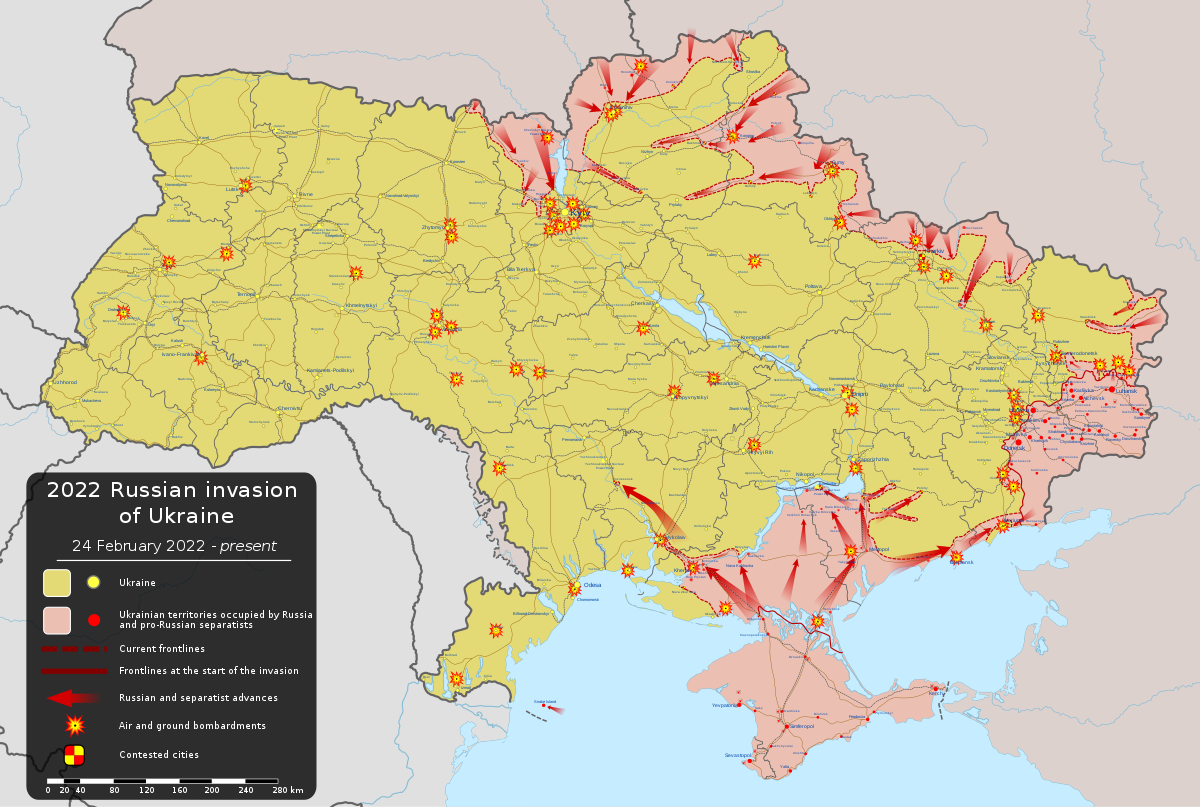 Stelling 8
Nederland moet ruimhartig zijn in het opvangen van vluchtelingen uit Oekraïne.
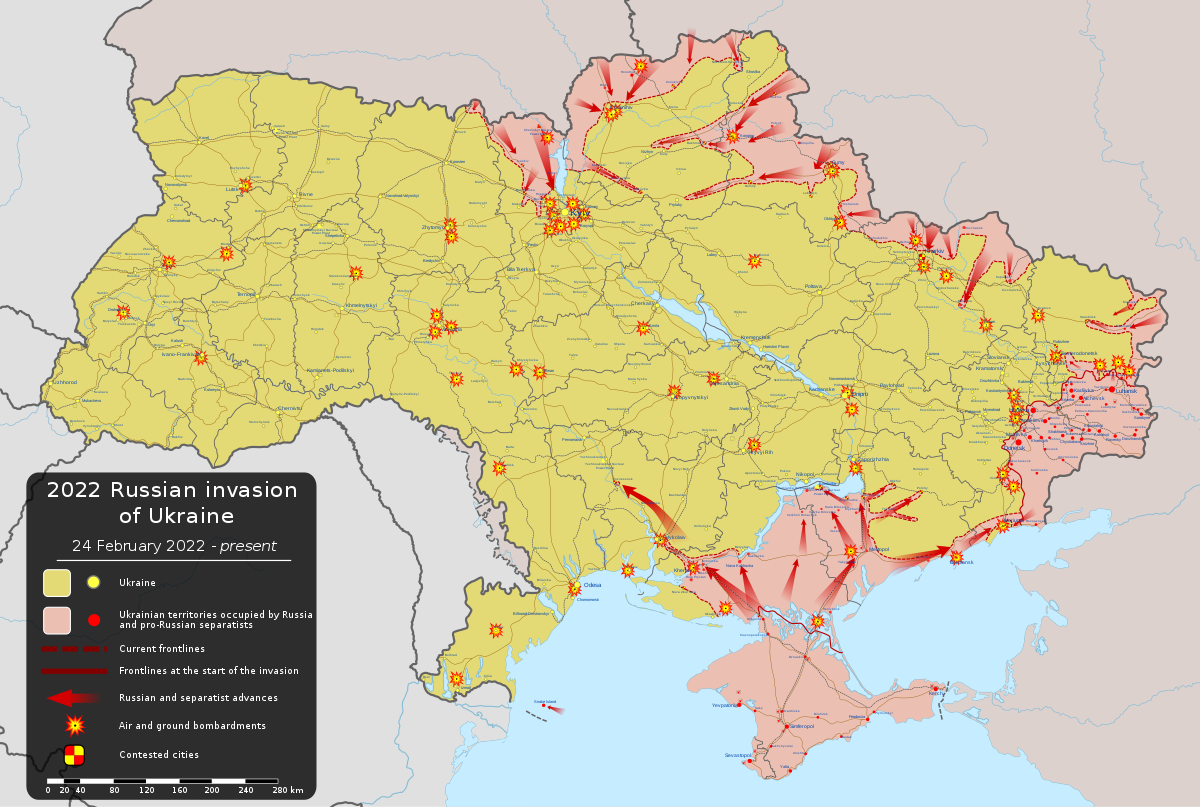 Stelling 9
Oekraïne moet versneld lid worden van de Europese Unie.